Pickens High School “Traditional” Dual Enrollment Guide 2023/2024
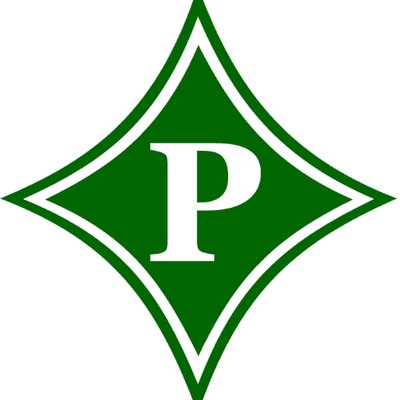 If the following apply to you:
You seek Dual Enrollment college academic core and/ or technical trade coursework to gain credit toward both conventional high school graduation requirements and postsecondary certificates, diploma or degree requirements. *Courses must align with your PHS block schedule. * 

You will use the information provided in this PowerPoint as your Dual Enrollment guide.
This guide is intended to only give an overview of the opportunities within the “Traditional” Dual Enrollment  program. Pickens High School follows the guidelines and regulations set forth by the Georgia State Legislature, the Georgia Department of Education, the Georgia Student Finance Commission, and participating post-secondary institutions, all of which are subject to change without notice to Pickens High School.
1
Dual Enrollment 2023/2024
Before moving forward:

Before you move ahead in this informational PowerPoint, please understand that the Dual Enrollment Program is optional for PHS students. 

This option is in collaboration with numerous college partners. If you proceed with the option, you will be applying for college, just as conventional college students apply. 

As a college student, a large amount of time dedication and self responsibility is required. By moving ahead in the process, you are agreeing to accept the advanced responsibilities of becoming a college student and willing to follow all policies and procedures set forth by the partnering college.

Be patient, ask questions, and follow directions.

Please read the “College is Different from High School” document located at the (PHS website-> Counseling-> Dual Enrollment). This document will help prepare you for the expectations of the colleges.
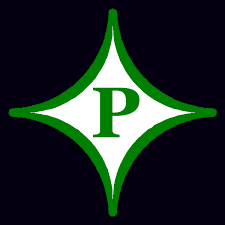 2
Dual Enrollment 2023/2024
What is Dual Enrollment?

The Dual Enrollment program allows eligible Georgia high school students the opportunity to gain college credit, both academic and skill trades, while in high school.

Students may enroll on a part-time or full-time basis, provided all graduation requirements are being met.


Meeting graduation requirements is first priority!
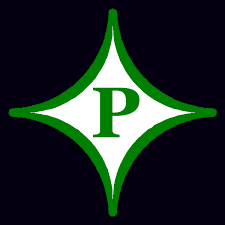 3
Dual Enrollment 2023/2024
What are the Benefits of Dual Enrollment?

Dual Enrollment :

helps students transition to college.

can provide students with a more flexible schedule while in high school.

can provide a more rigorous classroom environment for students.

can save students money as funding pays for the first 30 semester hours of college credit.

Textbooks are provided (loaned) by the college.

Can provide a more direct path into your career choice!
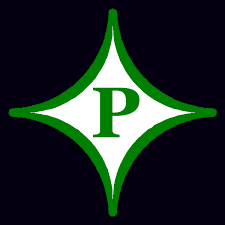 4
Dual Enrollment 2023/2024
Previously Option A
“Traditional” Dual Enrollment:

“Traditional” Dual Enrollment students will complete the 28 PHS required credits to graduate as well as the required End of Course Assessments. 

Some graduation requirements will be completed through dual enrollment courses. These courses may be taken on the college campus, high school campus (ENGL 1101, 1102) or online.


* The PHS graduation requirements are on the next slide.
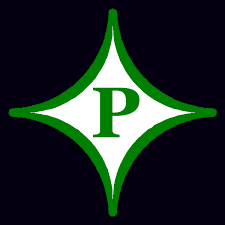 5
NEW ECONOMICS REQUIREMENT: Students entering the 9th grade in the 2022-2023 school year and beyond must successfully complete and pass Personal Finance and Economics.
Dual Enrollment 2023/2024
Previously Option A
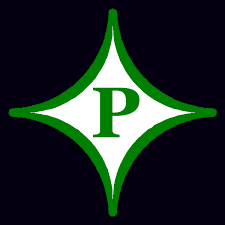 6
Dual Enrollment 2023/2024
“Traditional” Dual Enrollment:

Pickens High School follows the federal requirements of End of Course Assessments (EOCs). 

The federal EOC requirements can change with little to no warning, thus altering a student’s graduation plan to meet the EOC requirements. Dual Enrollment courses can be impacted in some cases. 

Although Pickens High School make all attempts to prevent EOC issues, Pickens High School is not responsible for any changes that could potentially have to be made to the student’s graduation plan to meet the EOC requirements.
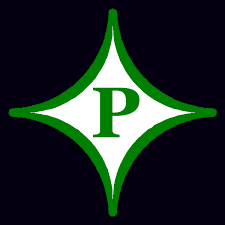 7
Dual Enrollment 2023/2024
Who is eligible to participate in the Dual Enrollment funding Program?

9th Graders are not eligible to participate in the Dual Enrollment funding Program. 

10th Graders: Eligible students may enroll in any approved Career, Technical and Agricultural Education (CTAE- Welding, Automotive, etc.) courses listed on the Course Directory at a participating TCSG institution. 

10th Graders with a minimum SAT score of 1200 or minimum ACT composite score of 26 in a single national test administration, may enroll in any approved courses listed on the Course Directory at a TCSG, USG or private eligible participating postsecondary institution. 

11th & 12th Graders: Eligible students may take any approved Dual Enrollment courses listed on the Course Directory, at an eligible participating postsecondary institution (USG, TCSG or private).

Eligible = Meets college entrance requirements, on track to graduate, and meeting all requirements as established by
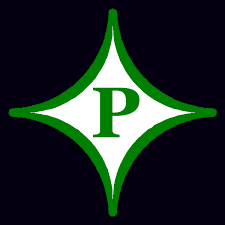 8
Dual Enrollment 2023/2024
How many hours of college credit will the Georgia Dual Enrollment program fund?

State Dual Enrollment regulations allow funding for 30 semester hours  of attempted college credit.
What options are available after a student reaches the Dual Enrollment 30 Credit Hour Funding Cap?
 
“Traditional” Dual Enrollment students will not receive Dual Enrollment funding after the 30 hour cap is reached.

“Traditional” Dual Enrollment students can self-pay for additional courses.
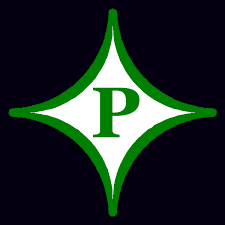 9
Dual Enrollment 2023/2024
Self Pay Courses
Student can take one or more dual credit courses at his or her own expense.
Students may opt to pay for Dual Enrollment Courses themselves (or through another funding mechanism such as local district funding, corporate sponsorship, etc.)

Revision to State Board Policy for Dual Enrollment (effective Fall 2021)
Dual Enrollment credit earned by eligible students from an eligible post-secondary institution, regardless of funding source, must also be added to the students’ high school transcript.
If the student is not eligible (i.e. a 9th grader) or either of the schools is not eligible, then the decision to place the credit awarded on the high school transcript is at the discretion of the LEA.
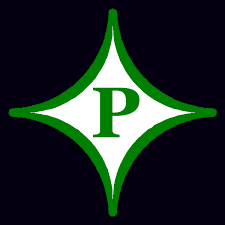 10
Dual Enrollment 2023/2024
Previously Option A
What Courses are available for Dual Enrollment funding (cont.)?

A list of courses are approved each year by the Georgia Student Finance Commission (GSFC) and will include all courses in the five core academic areas (English, math, science, social studies and world (foreign) languages), that are currently used to calculate high school HOPE GPAs, and 

CTAE courses are eligible for Dual Enrollment funding. 

Fine Arts and Physical Education courses are not eligible for DE Funding.

Students will only be able to register for Dual Enrollment classes that have been approved by their counselor, or Mr. Bell, based on student’s Individual Graduation Plan (IGP).
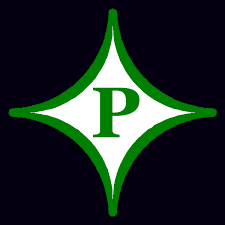 11
Dual Enrollment 2023/2024
How many DE classes can a student take?


All PHS students must have 4 classes on their block schedule each semester. 

Students can take a combination of PHS courses and Dual Enrollment courses.
Each Dual Enrollment course must be at least 3 credit hours to count as one block on your PHS schedule. Some Dual Enrollment course are only 2 credit hours. This does not mean that you cannot take them. Please see Mr. Bell if this is a question. 

Science course labs do not count in the above calculation.

A Dual Enrollment student cannot take more that 15 credit hours each semester
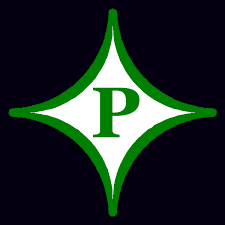 12
Dual Enrollment 2023/2024
How do I choose between Honors, AP (Advanced Placement), or Dual Enrollment?

Honors Classes

Honors classes often offer the same curriculum as regular classes but are tailored for high-achieving students — covering additional topics or some topics in greater depth.

Successful completion of Honors classes do not offer an opportunity to gain college credit.

Honors classes do provide more rigorous expectations, similar to some college courses. 

Any courses listed as “Honors/Adv./Acc.” will receive an additional 6% weight added to the final GPA
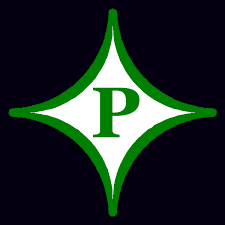 13
Dual Enrollment 2023/2024
How do I choose between Honors, AP (Advanced Placement), or Dual Enrollment?

AP Classes

AP classes cover the breadth of information, skills and assignments found in corresponding college courses.

AP courses and exams are designed by committees made up of college faculty and experienced AP teachers who ensure that the course and exam reflect college-level expectations.

AP exams are offered at the end of the course. Students who score high enough have the opportunity to receive college credit.

Provide motivated and academically prepared students with the opportunity to study and learn at the college level.

Any courses listed as “AP” will receive an additional 10% weight added to the final GPA.
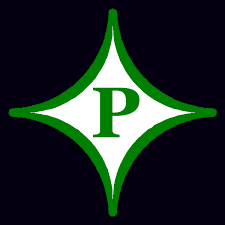 14
Dual Enrollment 2023/2024
Previously Option A
Warning:

Due to the rigorous nature of Dual Enrollment college core classes, Pickens High School does not recommend Dual Enrollment college core courses unless the student has successfully completed Honors or AP classes in the same subject area prior to attempting the Dual Enrollment course. This is only a recommendation; however, teacher input, and college entrance scores are considered to aid in the final decision made by student and parents (college admissions requirements still apply).  

* Please understand that attempting Dual Enrollment college core courses before you have sufficient high school foundational skills can do permanent damage to both your high school and college transcripts.
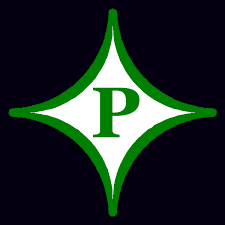 15
Dual Enrollment 2023/2024
Previously Option A
Warnings:

The unsuccessful completion of a Dual Enrollment college core course can jeopardize the fulfilment of high school graduation requirements, and can negatively impact your final high school GPA.  

Dual Enrollment courses are the beginning of your college transcript. Unsuccessful DE courses do not disappear from your college transcript and can negatively impact your future financial aid eligibility.

Do not plan your high school graduation plan around Dual Enrollment courses only. Colleges look for a combination of Dual Enrollment and rigorous AP courses on applicant’s high school transcripts.
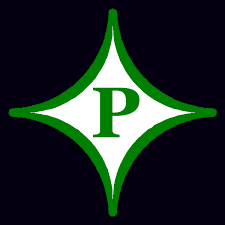 16
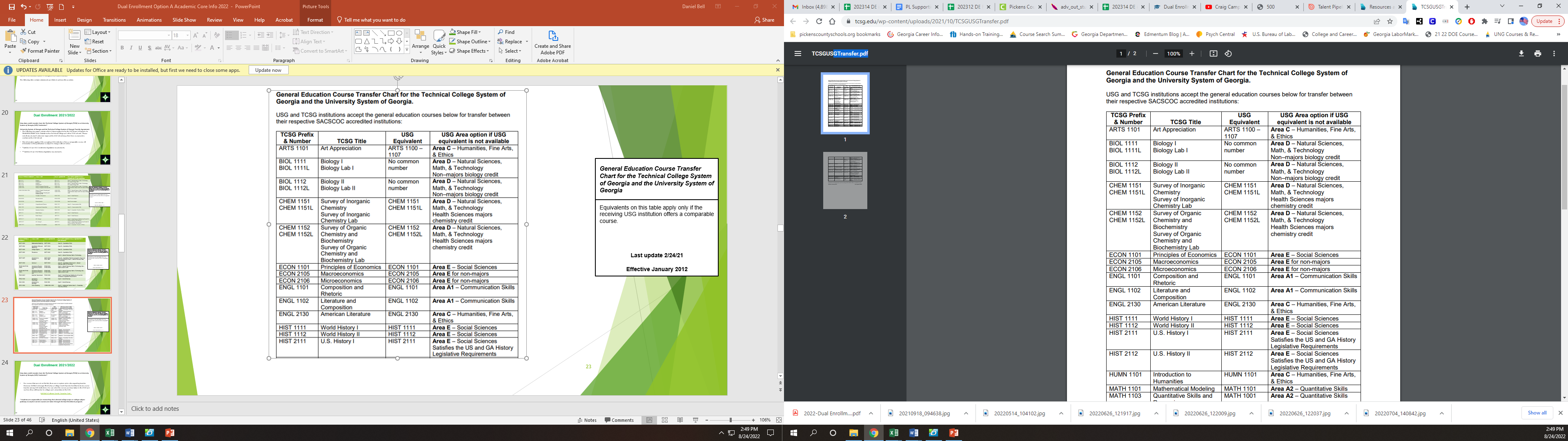 Not all classes listed are eligible for DE funding! See your counselor or Mr. Bell
General Education Course Transfer Chart for the Technical College System of Georgia and the University System of Georgia
Equivalents on this table apply only if the receiving USG institution offers a comparable course. 




Last update 2/24/21

Effective January 2012
17
All information in this chart is subject to change without notice.
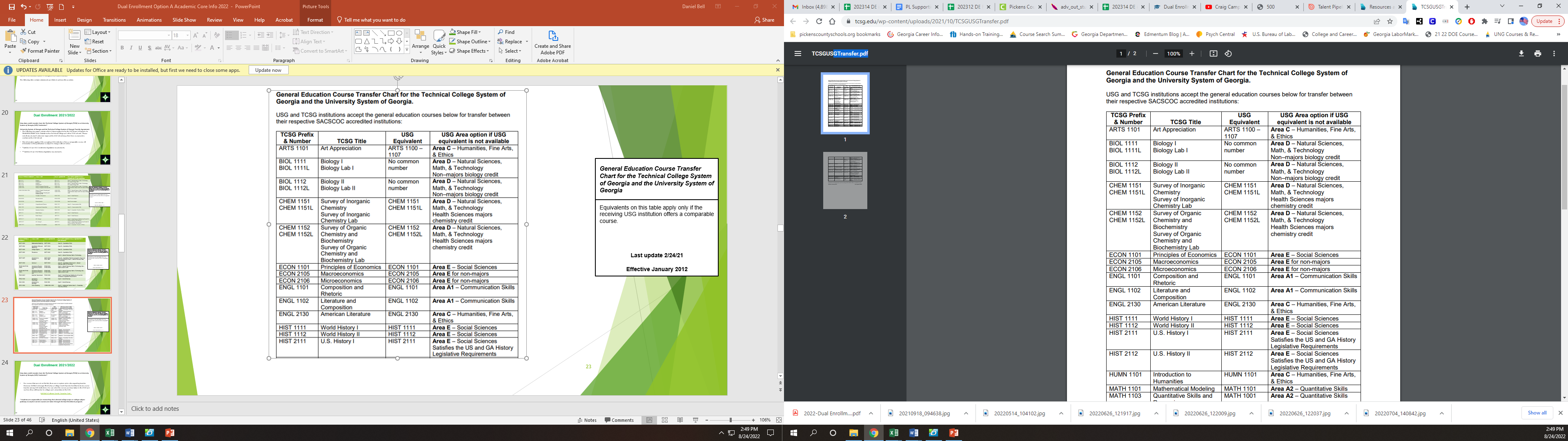 Not all classes listed are eligible for DE funding! See your counselor or Mr. Bell
General Education Course Transfer Chart for the Technical College System of Georgia and the University System of Georgia
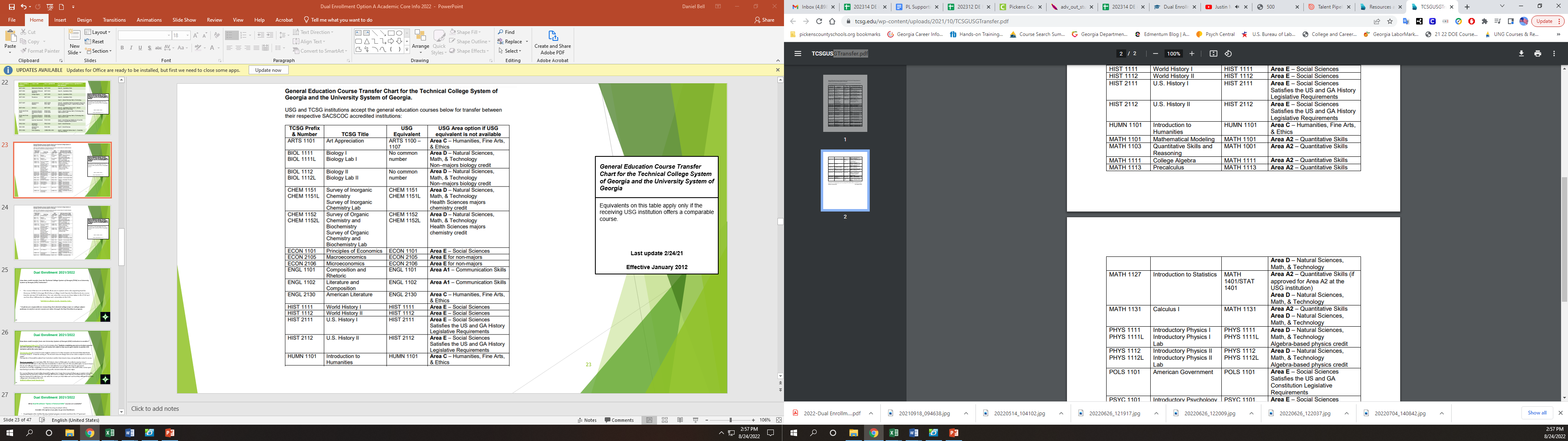 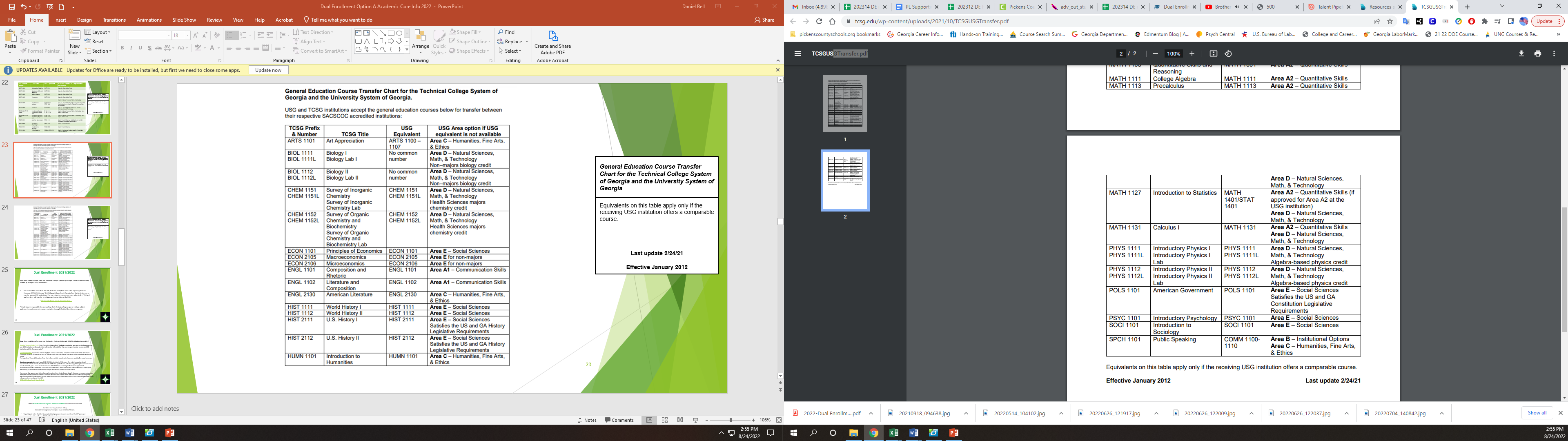 Equivalents on this table apply only if the receiving USG institution offers a comparable course. 




Last update 2/24/21

Effective January 2012
18
All information in this chart is subject to change without notice.
Dual Enrollment 2023/2024
Previously Option A
Transfer Courses

For courses that are not on this list, there are no system-wide rules regarding transfer. However, GATRACS (Georgia TRACS) has a College Credit Transfer Tool that includes course transfer among USG institutions. You can enter the courses you have taken in the TCSG and see how they will transfer to colleges and universities in the USG.

GATRACS College Credit Transfer Tool


Students are responsible for researching their desired college major or college subject pathway to confirm correct courses are taken through the Dual Enrollment program.


Please see Mr. Bell if other transfer questions arise.
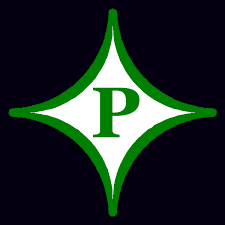 19
Dual Enrollment 2023/2024
Previously Option A
What “Traditional” Dual Enrollment:
courses are available?

Certified Nursing Assistant (CNA)
Consider this option if you plan to go into Healthcare.

To participate in the Certified Nursing Assistant program, students must be in the 11th grade and have completed the following PHS Health Science classes:
Intro to Healthcare
Essentials of Healthcare 

The TCC for the DE students include:
ALHS 1090 (Medical Terminology). 2-Credit Hours offered in classroom or online.
NAST 2100 ( Nurse Aide Accelerated) 7-Credit Hours   offered in classroom.

Student pursuing CNA courses remains on a conventional graduation plan.
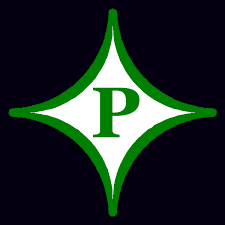 *Student must be 16 years of age to take the state CNA certification test.
20
Dual Enrollment 2023/2024
Is Dual Enrollment “Free”?

Eligible students must complete a dual enrollment funding application (this pays for your courses) each year through www.GAFutures.org

Without the completion of the funding application, you will receive a bill for your courses.
The Funding Application must be completed each spring for the following school year funding (Begins Summer Semester).

Under the Dual Enrollment Program, the college provides the textbooks, however students may be required to pay for course related supplies or fees. (Example: Welding helmet, gloves, respiratory protection.) 

State Dual Enrollment regulations allow funding for 30 semester hours or 45 quarter hours of attempted college credit.

As a rule of thumb, most Dual Enrollment course are 3 credit hours, but vary between programs.
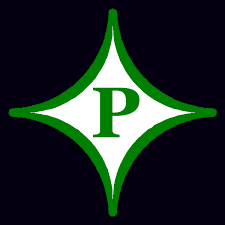 21
Dual Enrollment 2023/2024
Satisfactory Academic Progress
VERY IMPORTANT!!

A student must maintain Satisfactory Academic Progress (SAP), as defined and certified by his or her Eligible Postsecondary Institution while enrolled in the college.

Students must maintain a minimum cumulative GPA of 2.0. The cumulative grade point average will be used to determine academic standing for financial aid. 

Students must complete and pass (earn) 67% of all courses attempted.

If your program of study requires 30 credit hours to complete, once you have attempted 45 credit hours, you are no longer considered to be making Satisfactory Academic Progress and will not be eligible for a Warning period. Financial aid is automatically suspended.
 
Applies to all Dual Enrolled students!
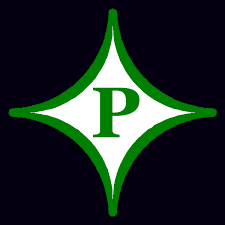 22
Dual Enrollment 2023/2024
Satisfactory Academic Progress (SAP)
VERY IMPORTANT!!

(SAP) Warning:

The student’s GPA and/or completion rate is below the minimum requirement. If the student fails to meet the minimum requirement at the end of their next semester of enrollment, then they will not be eligible to participate in DE or receive DE funding for their next enrollment term and will be placed on suspension.

(SAP) Suspension:

The student’s GPA and/or completion rate has been below the minimum requirements for two semesters. Their funding is suspended and they are ineligible for the DE program until the required standards are met.

This will affect a student’s future Financial Aid.
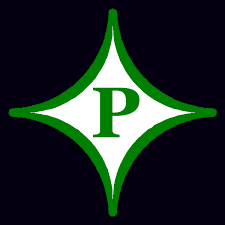 23
Dual Enrollment 2023/2024
Drop/Add Period
VERY IMPORTANT!!

During Fall and Spring semesters, courses may be dropped and added through the college's first week of the semester: Monday – Saturday.

Drops or adds can only be made with counselor approval. At the conclusion of the drop/add period, courses may no longer be added to your schedule. 

If you drop a course during the drop/add period, the dropped course will not be reported on your college transcript.  See the your college’s “Calendar” for exact dates of Drop/Add each semester.

NOTE: A late fee is incurred by all students creating a new schedule during the drop/add period.
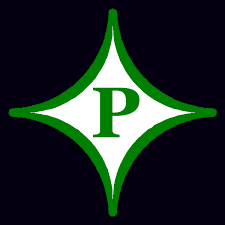 24
Dual Enrollment 2023/2024
No Show Assignments
VERY IMPORTANT!!

Every course taken, each semester, will require a “No-Show” assignment at the beginning of the semester.

If you do not complete the “No-Show” assignment by the due date listed in the course syllabus, you will be dropped from the course.

 If you are dropped as a no-show, PHS does not have any recourse to this action.  You will need to see your PHS counselor to add an additional PHS course to your semester PHS schedule.
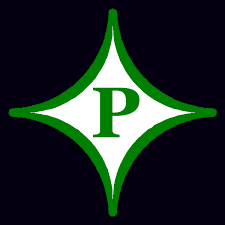 25
Dual Enrollment 2023/2024
Withdrawal Period
VERY IMPORTANT!!
Through the end of the ninth week of fall and spring semesters and through the fifth week of summer semester, (or as determined by the partner college), a student may withdraw from any or all courses on his or her schedule.

If a student wishes to withdraw, the student is responsible for withdrawing themselves from any or all of the classes through Banner Web, after discussing the decision with their counselor. 

Written approval must be emailed by your high school counselor to the Dual Enrollment Department before any schedule changes, including withdrawals.

No withdrawals will be processed after the ‘W’ period ends. 

Students who do not withdraw from classes will be assigned grades earned.

Withdrawing from classes will negatively impact your Satisfactory Academic Progress (SAP).
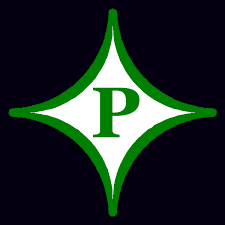 26
Dual Enrollment 2023/2024
Can a student retake or withdraw from a Dual Enrollment course?
VERY IMPORTANT!!

A student may not receive funding for the same course twice. Courses cannot be retaken and receive funding.

A student becomes ineligible (No longer qualified for the Dual Enrollment program!) to continue to receive funding from the program after their 2nd withdrawal. 

Withdrawing from a course or not following program rules and regulations may result in students losing credit, receiving a failing grade and/or being removed from Dual Enrollment; thus, affecting their high school graduation requirements.
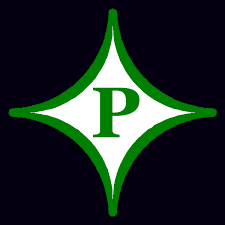 27
Dual Enrollment 2023/2024
Is there consideration for extenuating circumstances with withdrawals or retaking a course?

GSFC will draft standards for the types of extenuating circumstances that will be considered and will present those to the GSFC Board of Commissioners, but it is expected that such circumstances might include circumstances related to a serious illness or injury or death of an immediate family member during the term of the withdrawal or attempt of course to be retaken.

• A student may submit an Extenuating Circumstance Appeal Request with supporting documentation and approval from the high school and postsecondary institution.

• Appeals do not extend or add additional hours of funding. The 30 semester hour funding cap still applies.

PHS has no input or influence on the decisions made by partnering colleges or any other state of Georgia educational entity.
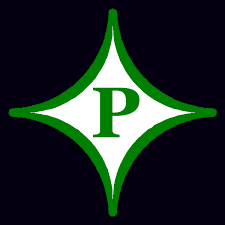 28
Dual Enrollment 2023/2024
Dual Enrollment Grades (*Important to understand)

Student’s college grades cannot be seen by PHS until a report is submitted from the college at mid term. In most cases, if the student is unsuccessfully completing the course, this can be too late to intervene, forcing a student to withdraw from the course and, hopefully be placed in an elective such as PE to prevent the loss of a credit. If the course is needed for graduation, this could result in a student failing to complete their requirements needed to graduate PHS.

For this reason, it is extremely important for parents/ guardians to monitor their student’s college academic progress frequently.
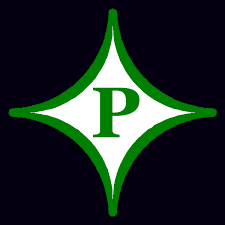 29
Dual Enrollment 2023/2024
Dual Enrollment Grade Reporting (*Important to understand)

All grades received from colleges and universities will be officially reported to PHS as A, B, C, or F. These letter grades will be entered into our transcript file at Pickens High School as 95, 85, 75 & 65. 

D’s will be recorded as a 70 if it is accepted as a “passing” or a “successfully completed” grade from the college. If a D is not passing it will be recorded as a 65. Some colleges will accept a “D” as passing, but the class may not be eligible to transfer to other programs or other colleges.

Degree-level core courses in English, math, science, social sciences and world (foreign) languages taken as a Dual Enrollment student are eligible for an additional weight in the student’s high school HOPE Scholarship GPA calculation.
If successfully completed, the grade will receive a 10% weight on the student’s high school transcript.
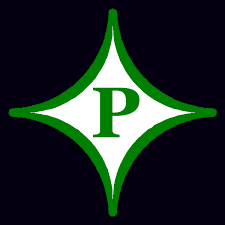 30
x
Dual Enrollment 2023/2024
Testing Exempt for Fall 2023 at CTC at the time of this presentation. This could change. You must follow the entrance requirements of other colleges.
Technical College System of Georgia (TCSG) Admission scores Requirements

Students wishing to dual enroll into a TCSG college, such as Chattahoochee Technical College, will have to present qualifying scores in one of the following:
Accuplacer:
Accuplacer is a product of College Board used nationwide for college admissions. The exam is a web based, multiple-choice, untimed assessment in English, reading, and mathematics subject areas. Scores are made available immediately.
SAT scores
ACT scores
PSAT scores -  NOTE: CTC only accepts the PSAT 10 and the and PSAT/NMSQT version of the test. CTC does not accept the PSAT 8/9. Student score report should clearly mark the version of the PSAT.

High School GPA - High school HOPE GPA of > 2.6 (after completion of 10th grade) will place students into program-level ENGL/MATH and courses with “program admission” prerequisites.
There is no fee to take the exam (one time) for students interested in the Dual Enrollment Program.
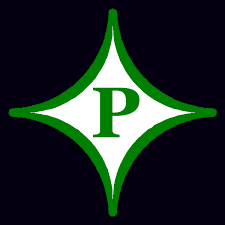 31
Dual Enrollment 2023/2024
University System of Ga. (USG) Admissions 

All USG dual enrollment applicants must follow each college’s eligibility requirements.
32
Dual Enrollment 2023/2024
Dual Enrollment Points of Interest 

Communications become between the Dual Enrolled student and the participating college via personal email and college email. 

Monitoring the communication platforms are critical to the success of the dual enrolled student.

PHS will provide support and guidance, but the participating college’s policies and procedures apply. 

Student must follow the college calendar, which differs from the Pickens County Schools calendar. 

Students must attend a NSO (New Student Orientation). Upon college acceptance, students will receive information from the college on how to schedule their NSO. 

Students must attend their college courses!
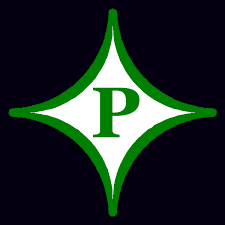 33
Dual Enrollment 2023/2024
Dual Enrollment Points of Interest 

A student may enroll at two or more Eligible Postsecondary Institutions during a single term. An Eligible Dual Enrollment student cannot receive Dual Enrollment funding for hours which exceed the 15 semester or 12 quarter hours per term limit, regardless of the number of Eligible Postsecondary Institutions in which the student is Enrolled.

Eligible post-secondary institutions must provide (LOAN) textbooks required for the courses taken through the Dual Enrollment Program at no cost to the student. 
Includes access code if course is delivered online.

The eligible post-secondary institution is permitted to charge a dual enrolled student a fine for a lost or damaged book which was loaned to the student. 

Eligible students may participate in high school competitive and other extracurricular events, regardless of being part time for full time.

Students must have approval by their PHS counselor to make changes to their college schedule…no exceptions.
This includes drops/adds or withdrawals.
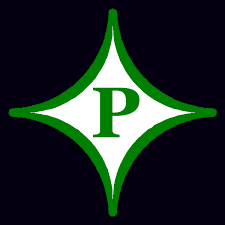 34
Dual Enrollment 2023/2024
If Services are needed, use this link for info:
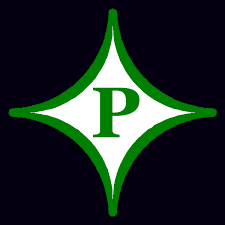 https://www.chattahoocheetech.edu/disability-services/
35
Dual Enrollment 2023/2024
How do I choose a College for my Dual Enrollment? 

There is no single answer for this question, but consider the following questions when making a decision:

Do you want  full time or part time Dual Enrollment? 
Do you want  face to face instruction?
Are you willing to drive outside of the county? If yes, how far?
Do you want Web-Enhanced courses? These courses are taught in a traditional classroom. While the bulk of classroom instruction takes place in the classroom, the college LMS (Learning Management System) or other online platform approved by the division of study may be used to supplement this classroom instruction. At the instructor’s discretion, some class meetings, instructional material, course information, course announcements, class discussions, research, and submission of assignments and assessments may take place online  
Do you want “Hybrid” courses? These courses are taught partly online using the college LMS (Learning Management System) or another online platform approved by the division of study and partly in a traditional classroom or lab. Hybrid courses differ from web-enhanced courses in that web-enhanced courses are assigned to a classroom for every contact hour described in the course catalog, whereas hybrid courses are assigned to a classroom for only part of those hours with the balance of those hours assigned to an online environment. 
Do you want “Online” courses? These courses are taught partly online using the college LMS (Learning Management System) or another online platform approved by the division of study and partly in a traditional classroom or lab. Hybrid courses differ from web-enhanced courses in that web-enhanced courses are assigned to a classroom for every contact hour described in the course catalog, whereas hybrid courses are assigned to a classroom for only part of those hours with the balance of those hours assigned to an online environment.
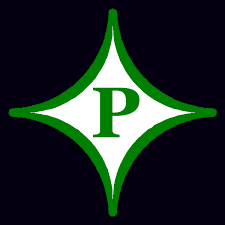 36
Dual Enrollment 2023/2024
Colleges to consider for Dual Enrollment
Chattahoochee Technical College


Reinhardt University



Dalton State College
University of North Ga.



Young Harris College



Kennesaw State University
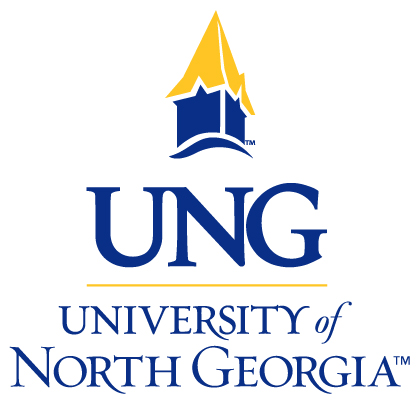 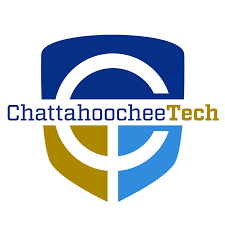 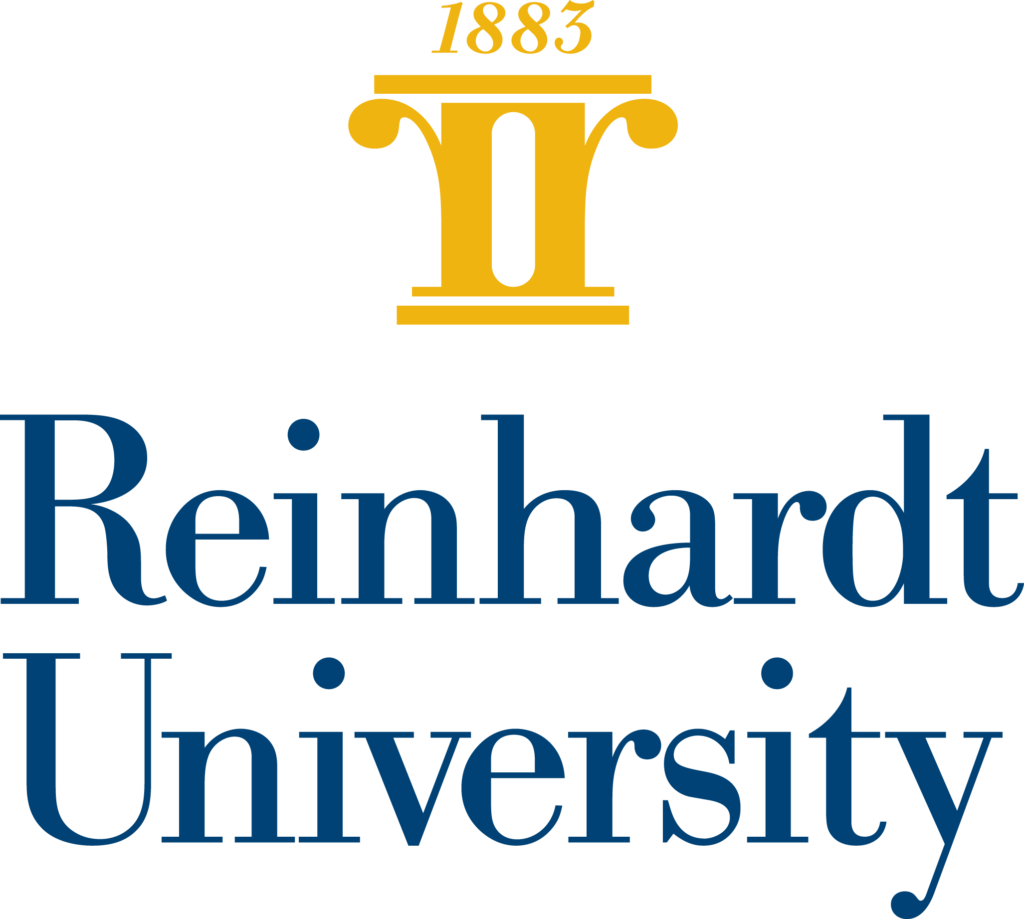 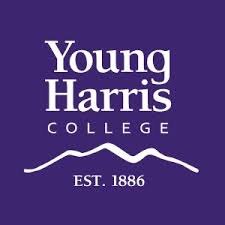 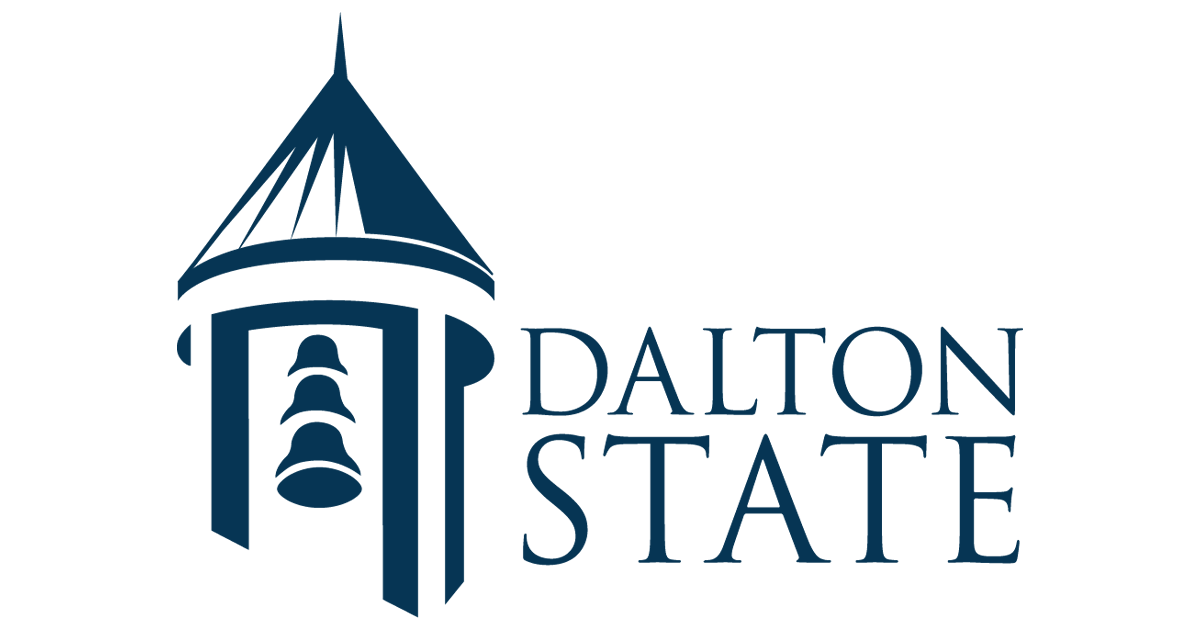 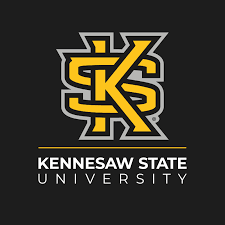 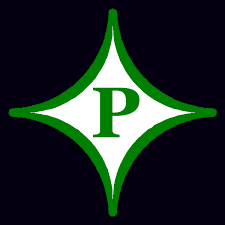 Students interested in the Dual Enrollment program must meet the partner college’s minimum entrance requirements and follow the Dual Enrollment steps located on college website.
37
Dual Enrollment 2023/2024
How do I choose a College for my Dual Enrollment (cont.)? 

Chattahoochee Technical College (CTC) has been a long time Dual Enrollment partner to    PHS. CTC has worked with PHS to make sure that some of the more common transferable courses (when possible) are offered during times that align with the PHS block schedule. 

The overwhelmingly majority of our Dual Enrollment students attend CTC. The proximity to the PHS campus, the ease of scheduling, the face to face, hybrid, and online options, as well as the alignment of class times to the PHS block schedule make it an attractive choice. 

University of North Georgia (UNG) is growing within PHS as a Dual Enrollment partner, especially among our fulltime seniors who have more open schedules. UNG recently completed a new campus in Blue Ridge. Face to face, hybrid, and online offerings are available. Class alignment with PHS block schedule and driving distance could impact your decision.
		
The following slides give information regarding other PHS Dual Enrollment college partners.
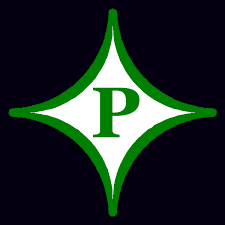 38
Dual Enrollment 2023/2024
How to “Get Started” in the Dual Enrollment Program

See Mr. Bell to receive the “Dual Enrollment Self Assessment”, and the “Advisement Plan” forms. 
Follow the directions closely! 


Additional directions will come from the college!
Please keep in mind that all courses recommended may not be available at the time of registration, or if available, may not fit your PHS schedule!!
The number of students wishing to begin the Accelerated Career Diploma path may exceed the number of spots available!!
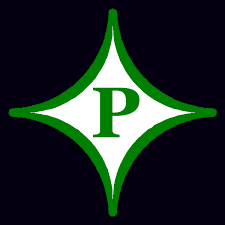 39
Dual Enrollment 2023/2024
After Acceptance
Sign up for a DE New Student Orientation (NSO) session using the LINK on your college dashboard or the instructions sent by the college.
2. Attend Dual Enrollment NSO.
3. Register for classes. Registration information will be provided by the college.
4. Provide a copy of your college class schedule to your high school counselor or Mr. Bell.
5. Check your college student email, and your personal email, regularly for important dates, notifications and updates.
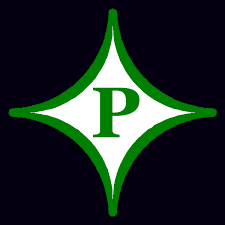 40
Dual Enrollment 2023/2024
After Semester Begins:
Communication with your course professor begins either face to face or in the college online learning platform. Your (NSO) New Student Orientation will guide you on how to access your learning platform.

You MUST complete the “no-show” assignment for each course that is on your college schedule.

You NEED to keep a very detailed planner with assignment due dates and times. Do not procrastinate!! Course policies are strictly enforced by the professor!
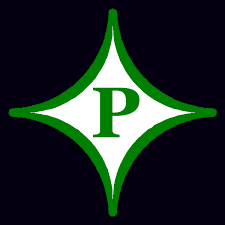 41
Dual Enrollment 2023/2024
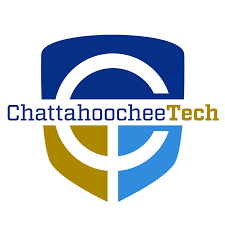 Notes from Chattahoochee Technical College cont.
     
 
Dual Enrollment Deadlines: 

Spring 2024 (January – May 2024)
November 1, 2023 (Wednesday): DE Deadline Online College Admission Application deadline
November 15, 2023 (Wednesday): DE Document deadline (documents must be received by midnight and processing will take place the following week)

Summer 2024 (May – July 2024)
March 1, 2024 (Friday): DE Deadline Online College Admission Application deadline
March 15, 2024 (Friday): DE Document deadline (documents must be received by midnight and processing will take place the following week)

Fall 2024 (August – December 2024)
May 1, 2024 (Wednesday): DE Deadline Online College Admission Application deadline
May 15, 2024 (Wednesday): DE Document deadline (documents must be received by midnight and processing will take place the following week)
42
Dual Enrollment 2023/2024
If any of the PHS Dual Enrollment partner colleges need a copy of your transcript, follow the directions below. 

Need a copy of your transcript?  Then please send your transcript request to
phstranscripts@pickenscountyschools.org
	and include your name (when you attended PHS if you are not currently enrolled), 	DOB, last 4 digits of your SSN, and where you need the transcript to be sent to.
___________________________________________________________________________
If any of the PHS Dual Enrollment partner colleges need a copy of your HOPE GPA, follow the directions below. 

 You must have a GAfutures account to locate your HOPE GPA. If you do not have a GAfutures account, please create one by following the directions in the document titled “How to Create a GAfutures Account.” 

Once an account has been created, follow the directions on the “How to Locate your HOPE GPA.” 

Both documents are located at (PHS website-> Staff-> College and Career Coach).
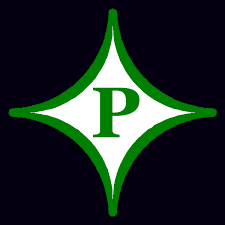 43
Dual Enrollment 2023/2024
If you have any questions, please contact Daniel Bell at the information below:

Daniel Bell
danielbell@pickenscountyschools.org
Pickens County Schools College and Career Coach
(706)-253-1800 ext. 304
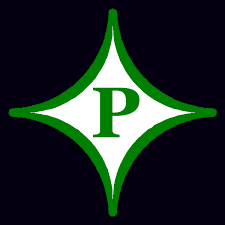 44